Calculating Child Support Arrears
Step-by-Step Guidance
Overview
Foundational Concepts
Foundational Concepts: How Interest Works
Foundational Concepts: Statutory Requirements
The monthly amount of support and the effective date of the order. 
In proceedings on initial petitions, the effective date shall be the date of filing of the petition.
In modification proceedings, the effective date may be the date of notice to the responding party. 
The first monthly payment shall be due on the first day of the month following the hearing date and on the first day of each month thereafter. 
In addition, an amount shall be assessed for any full and partial months between the effective date of the order and the date that the first monthly payment is due. 
The assessment for the initial partial month shall be prorated from the effective date through the end of that month, based on the current monthly obligation.
A direction that all payments are to be credited to current support obligations first, with any payment in excess of the current obligation applied to arrearages.
The support obligation as it becomes due and unpaid creates a judgment by operation of law. The order shall also provide, pursuant to § 20-78.2, for interest on the arrearage at the judgment rate as established by § 6.2-302 unless the obligee, in a writing submitted to the court, waives the collection of interest;


Va. Code § 20-60.3
Prorating the First Month: Initial Petitions
Calculate the monthly current support payment on a daily basis.
For example, if the effective date is January 14th and the current monthly support amount is $500:
500 divided by 31 days equals $16.13 per day.
Day Count: from 1/14/25 to 1/31/25 (18 days).
$16.13 multiplied by 18 days equals $290.34.
Prorating the First Month: Modifications
Calculate both prior monthly support amount and the monthly current support payment on a daily basis.
For example, if the effective date is January 14th and the current monthly support amount is $500 and the prior amount is $250:
500 divided by 31 days equals $16.13 per day.
250 divided by 31 days equals $8.06 per day
New Order Day Count: from 1/14/25 to 1/31/25 (18 days).
$16.13 multiplied by 18 days equals $290.34.
Prior Order Day Count: from 1/1/2025 to 1/13/2025 (13 days)
$8.06 multiplied by 13 days = $104.78
Add the New Order prorated amount to the prior order prorated amount ($104.78 + $290.34 =  $395.12 prorated amount for January 2025.)
Prorating the First Month: Modifications – online calculator
Calculating Principal Arrears OnlyInitial Petitions
1️⃣ Prorate the First Month of Support
- Daily Support Rate: ____________- Number of Days Owed in First Month: ____________- Prorated First Month Amount: ____________
2️⃣ Determine the Number of Full Months Owed (Excluding the First Month)
- Number of Full Months: ____________
3️⃣ Calculate Full Month Support Owed
- Current Monthly Support Amount: ____________- Total Full Months Support Owed (Monthly × Full Months): ____________
4️⃣ Calculate Total Support Owed
- Prorated First Month Amount: ____________- Full Months Support Owed: ____________- Total Support Owed: ____________
5️⃣ Determine Principal Arrears Balance
- Total Support Owed: ____________- Total Support Paid: ____________- Principal Arrears Balance: ____________
Calculating Principal Arrears OnlyInitial Petitions
1️⃣ Prorate the First Month of Support
Daily Support Rate: $16.13- Number of Days Owed in First Month: 18- Prorated First Month Amount: $290.34
2️⃣ Determine the Number of Full Months Owed (Excluding the First Month)
- Number of Full Months: 5 months
3️⃣ Calculate Full Month Support Owed
- Current Monthly Support Amount: $500- Total Full Months Support Owed (Monthly × Full Months): $2,500
4️⃣ Calculate Total Support Owed
- Prorated First Month Amount: $290.34- Full Months Support Owed: $2500- Total Support Owed: $2790.34
5️⃣ Determine Principal Arrears Balance
- Total Support Owed: $2790.34- Total Support Paid: $1000- Principal Arrears Balance: $1790.34
New Order: $500
Effective Date: 1/14/25
Todays Date: 6/20/2025
Respondent has paid $750 since 1/14/2025
1️⃣ Prorate the First Month of Modified Support
- Daily Support Rate (New Order): ____________- Number of Days Owed in First Month (New Order): ____________- Prorated First Month Amount: ____________
- Daily Support Rate (Prior Order): ____________- Number of Days Owed in First Month (Prior Order): ____________- Prorated First Month Amount: ____________
2️⃣ Determine the Number of Full Months at Modified Support (Excluding the First Month)
- Number of Full Months: ____________
3️⃣ Calculate Full Month Modified Support Owed
- Modified Monthly Support Amount: ____________- Total Full Months Modified Support Owed (Monthly × Full Months): ____________
4️⃣ Calculate Total Support Owed Under Modified Order
- Prorated First Month Amount: ____________- Full Months Modified Support Owed: ____________- Total Modified Support Owed: ____________
5️⃣ Determine Principal Arrears Balance From Modified Order
- Total Modified Support Owed: ____________- Total Paid from the first month prorated  to current date: ____________- Principal Arrears from Modified Order Period: ____________
6️⃣ Add Pre-Modification Principal Arrears Balance
- Principal Arrears Balance Before Modification Effective Date: ____________- Principal Arrears from Modified Order Period: ____________- Total Principal Arrears Balance: ____________
Calculating Principal Arrears OnlyModifications
1️⃣ Prorate the First Month of Modified Support
- Daily Support Rate (New Order):  $16.13- Number of Days Owed in First Month (New Order): 18- Prorated First Month Amount: $290.34
- Daily Support Rate (Prior Order): $8.06- Number of Days Owed in First Month (Prior Order): 13- Prorated First Month Amount: $104.78
2️⃣ Determine the Number of Full Months at Modified Support (Excluding the First Month)
- Number of Full Months: 5
3️⃣ Calculate Full Month Modified Support Owed
- Modified Monthly Support Amount: $500- Total Full Months Modified Support Owed (Monthly × Full Months): $2500
4️⃣ Calculate Total Support Owed Under Modified Order
- Prorated First Month Amount: $395.12- Full Months Modified Support Owed: $2500- Total Modified Support Owed: $2895.12
5️⃣ Determine Principal Arrears Balance From Modified Order
- Total Modified Support Owed: $2895- Total Paid from the first month prorated  to current date: 750- Principal Arrears from Modified Order Period: 2145.12
6️⃣ Add Pre-Modification Principal Arrears Balance
- Principal Arrears Balance Before Modification Effective Date: $5000- Principal Arrears from Modified Order Period: $2145.12- Total Principal Arrears Balance: 47145.12
Calculating Principal Arrears OnlyModifications
New Order: $500
Effective Date: 1/14/25
Todays Date: 6/20/2025
Respondent has paid $750 since 1/1/2025
Prior Order: $250
Principal Arrears as of 12/31/25: $5000
Online Arrearage Calculator
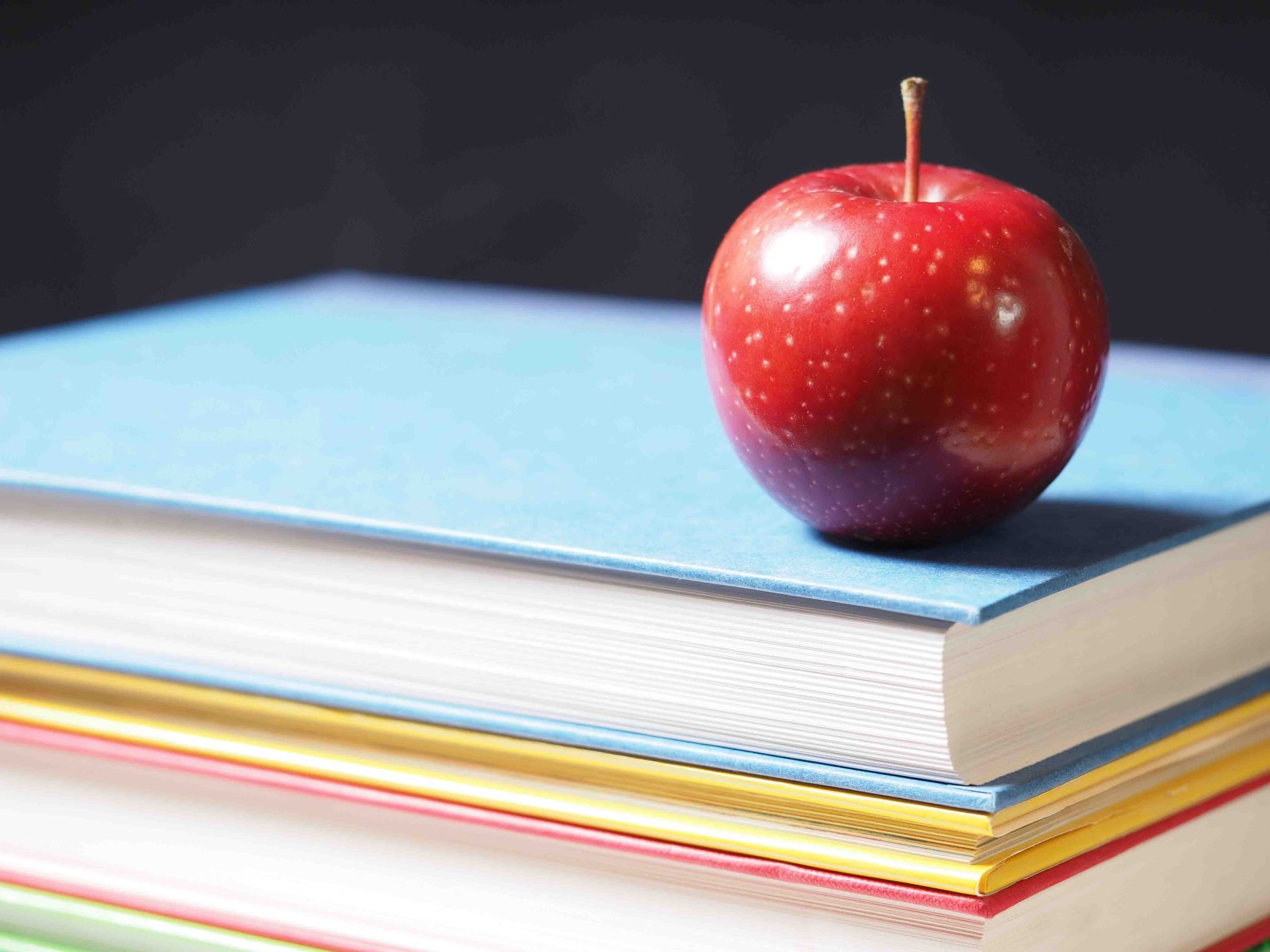 Test Your Knowledge
Question 1
How is interest calculated on child support arrears in Virginia?

Interest is charged on both unpaid principal and any unpaid interest.

Interest is only charged on unpaid principal arrears at a statutory rate.

Interest is charged on the total amount owed, including credits and overpayments.

Interest is optional and only applied if requested by the payee.
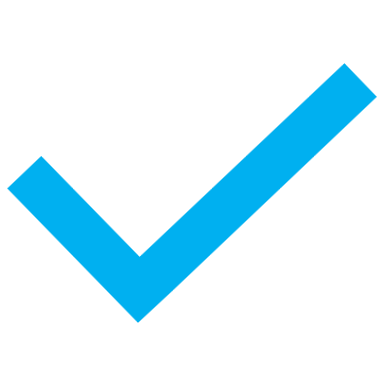 Question 2
When calculating child support arrears during a modification, how should support be prorated for the month in which the new order takes effect.

Apply the new support amount to the entire month.
B. Use only the old support order for the entire month since the new order starts mid-month.
C. Prorate the old order for the days before the effective date and prorate the new order for the days on and after the effective date.
D. Ignore the prorated month and begin calculating arrears with the first full month under the new order.
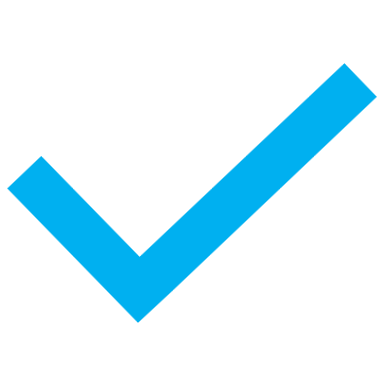 Question 3
What is the effective date used to begin arrears calculations for a modification of child support?

The date the motion to modify is filed.
B. The first day of the month following entry of the new order.
C. The date the new order is signed by the judge.
D. The date the new order is served on the obligated parent (respondent).
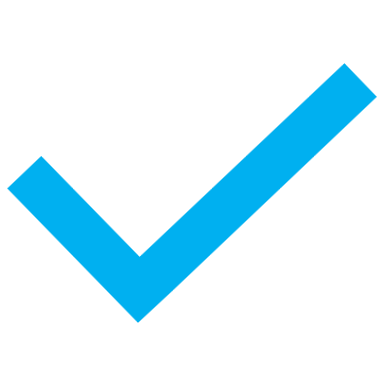